Sen S, Davies JE
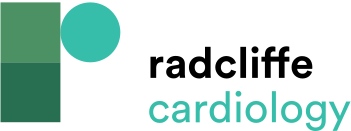 Figure 3: Comparison of iFR and FFR to an Independent Measure of Stenosis Severity in Five Studies Including Over 500 Lesions
Citation: Interventional Cardiology Review 2015;10(2):79–84
https://doi.org/10.15420/icr.2015.10.2.79
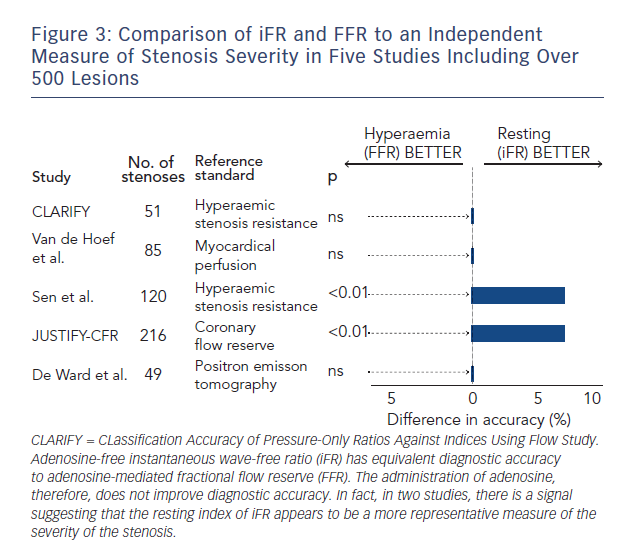